আজকের ক্লাসে সবাইকে স্বাগতম
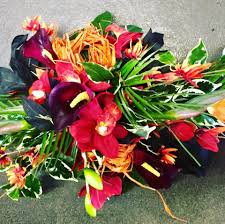 শিক্ষক পরিচিতি
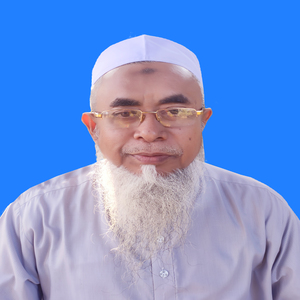 মোঃওয়াহেদ আলী
সহকারি শিক্ষক(গণিত)
নুরপুর বালিকা উচ্চ বিদ্যালয়
নাসিরনগর,ব্রাহ্মণবাড়িয়া।
পাঠ পরিচিতি
শ্রেণি-দশম
বিষয়-গণিত
অধ্যায়-১৩
সময়-৫০মিনিট
তারিখঃ১১-০৯-২০২১খ্রিঃ
নিচের চিত্রগুলো ভালো করে লক্ষ করো......
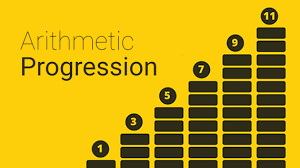 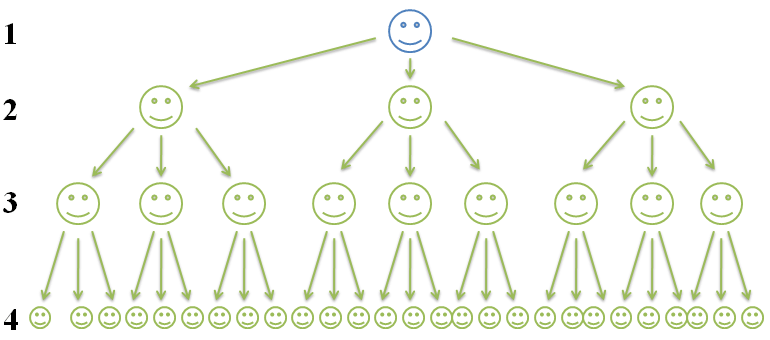 কেউ কি বলতে পারো এই চিত্রগুলোর বিশেষত্ব কী??
আমরা চিত্রগুলোতে দেখতে পাচ্ছি চিত্রের উপাদানগুলো একটি ধারাবাহিকতা বজায় রেখে এগিয়ে যাচ্ছে । 
আর এই ধারাবাহিকতার বিষয়টিকে ধারা বলে । 

ধারা ২ প্রকার । যথাঃ ১.সমান্তর ধারা , ২.গুণোত্তর ধারা।
						আজ আমরা গূণোত্তর ধারা নিয়ে আলোচনা করবো ।
আজকের পাঠ
গুণোত্তর ধারা
এই পাঠ শেষে শিক্ষার্থী ... 
ধারা কী তা বলতে পারবে । 
ধারা কত প্রকার ও কি কি তা লিখতে পারবে।   
গুণোত্তর  ধারা কী তা সংজ্ঞায়িত করতে পারবে।  
গুণোত্তর ধারার সমস্যা সমাধান করতে পারবে।
গুণোত্তর ধারা
কোনো ধারার পরবর্তী পদকে পূর্ববর্তী পদ দ্বারা ভাগ করলে ভাগফল একই হলে তাকে গুণোত্তর ধারা বলে । উদাহরণস্বরূপ আমরা নিচের চিত্রটিকে লক্ষ করি ।
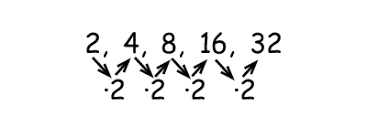 চিত্রটিকে আমরা লক্ষ্য করলে দেখতে পাই যে , এই চিত্রের পরবর্তী পদকে পূর্ববর্তী পদ দ্বারা ভাগ করলে প্রতিক্ষেত্রেই ভাগফল ২ হয় । আর তাই বলা যায় উক্ত চিত্রের উদাহরণটি হলো গুণোত্তর ধারার উদাহরণ ।
গুণোত্তর ধারার সাধারণ পদ নির্ণয়
গুণোত্তর ধারাসৃজনশীল-১
3+9+27+81+…. এটি একটি গুণোত্তর ধারা 
ক- উপরোক্ত ধারাটির সাধারণ অনুপাত নির্ণয় করো ।
খ- ধারাটির 8 তম পদ কত নির্ণয় করো।
গ- ধারাটির ১ম 8 টি পদ এর সমষ্টি নির্ণয় করো ।
সৃজনশীল-১সমাধান+ক
সৃজনশীল-১সমাধান+খ
সৃজনশীল-১সমাধান+গ
দলগত কাজ
3+6+12+24+……. 

ক্ষুদ্র ক্ষুদ্র এককে বিভক্ত হয়ে ধারাটির ১০ম পদ নির্ণয় করো
গ
বাড়ির কাজ
4+8+16+32... এটি একটি ধারা 
ক- ধারাটি কিরূপ এবং এর সাধারণ অনুপাত নির্ণয় করো । 
খ- ধারাটির ১৬ তম পদ কত নির্ণয় করো।
গ- ধারাটির ১ম ১২টি পদের সমষ্টি নির্ণয় করো।
জ্ঞ
সবাইকে ধন্যবাদ জানিয়ে আজকের মত বিদায় নিচ্ছি।
আল্লাহ হাফেজ।
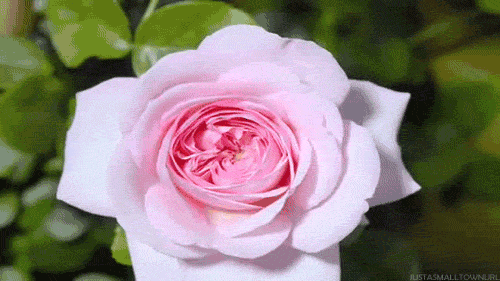